Method
Teach people something cool you learned in 5 seconds as they walk by (or scroll by).
v
Anti-PDF-1 antibodies permit T cell activation.
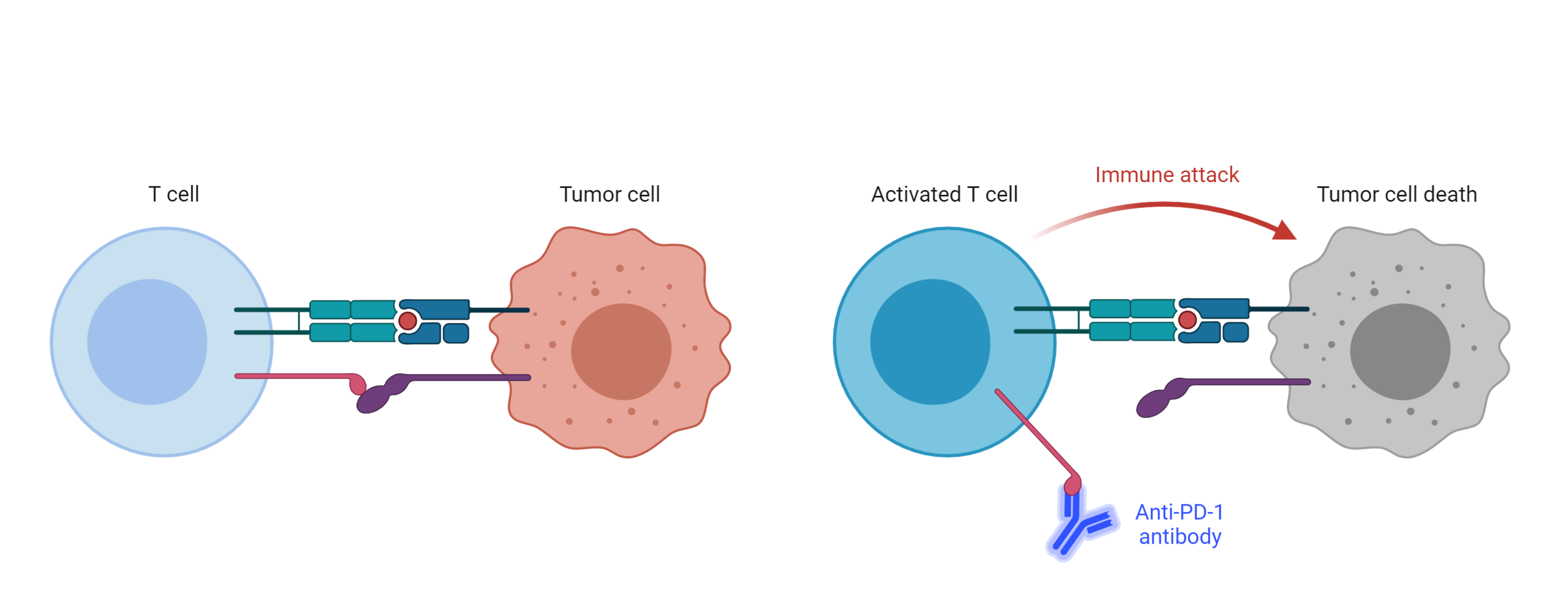 Immune checkpoint inhibits T-cell activation.
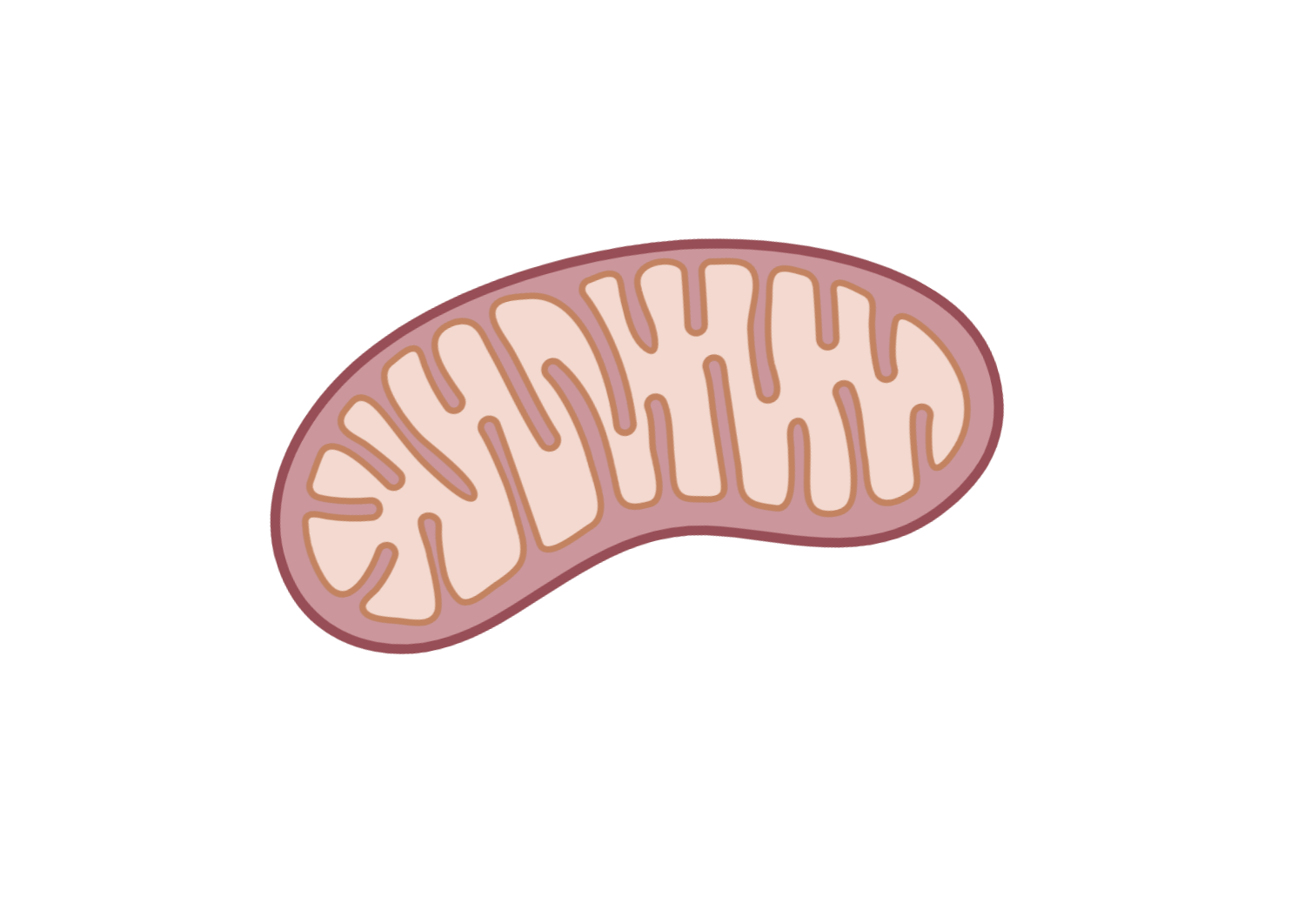 Explain what the graph shows. Like, spoilers are good.
Quickly explain what the graph shows. Help people think.
v
v
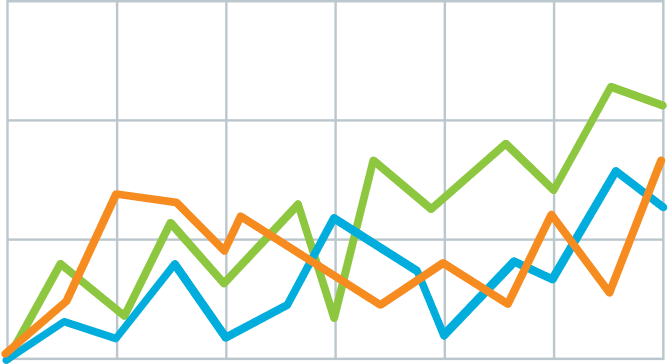 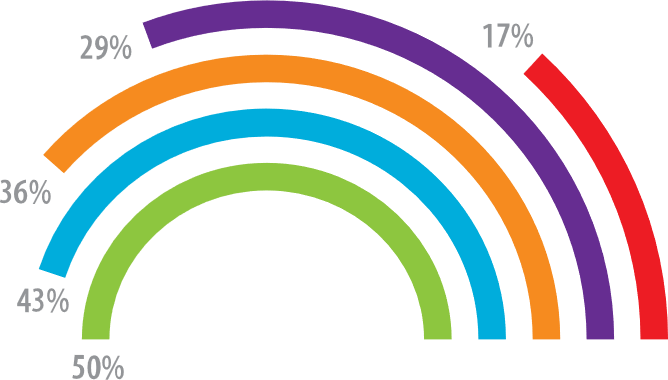 (illustrate your takeaway point)
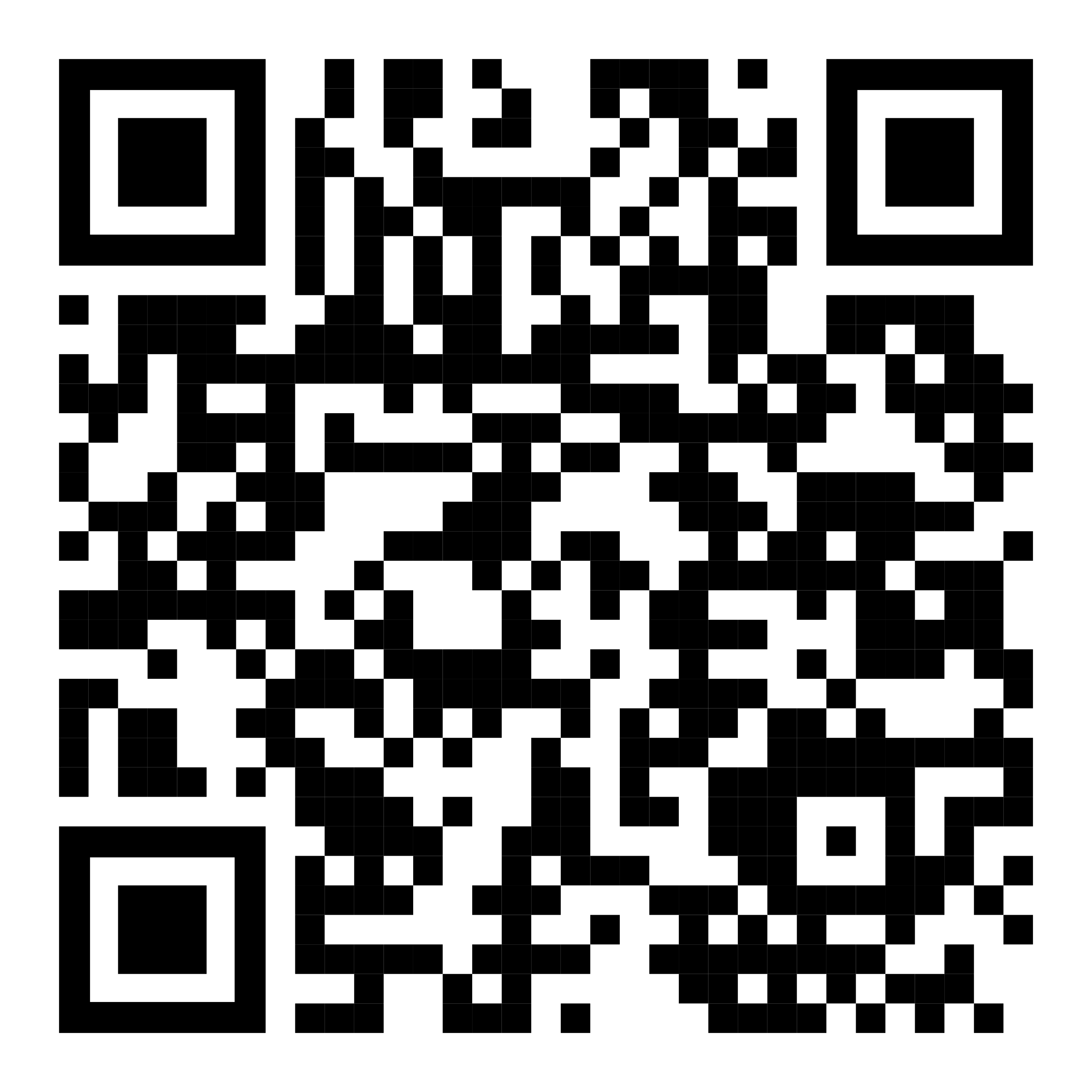 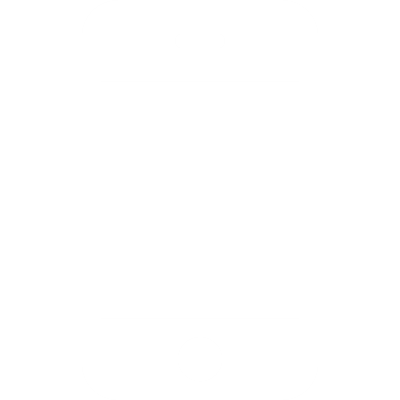 LEM HEWITT,  Phillip Merman, Ted crisp  EXAMPLE Graphics donated by biorender.com
PrePrint